RECURSOS ADICIONAIS ESPECÍFICOS POR DISCIPLINA
Recursos interdisciplinares
Research4Life é uma parceria público-privada de cinco programas:
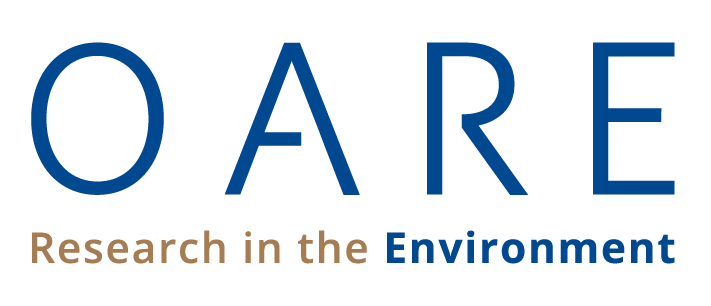 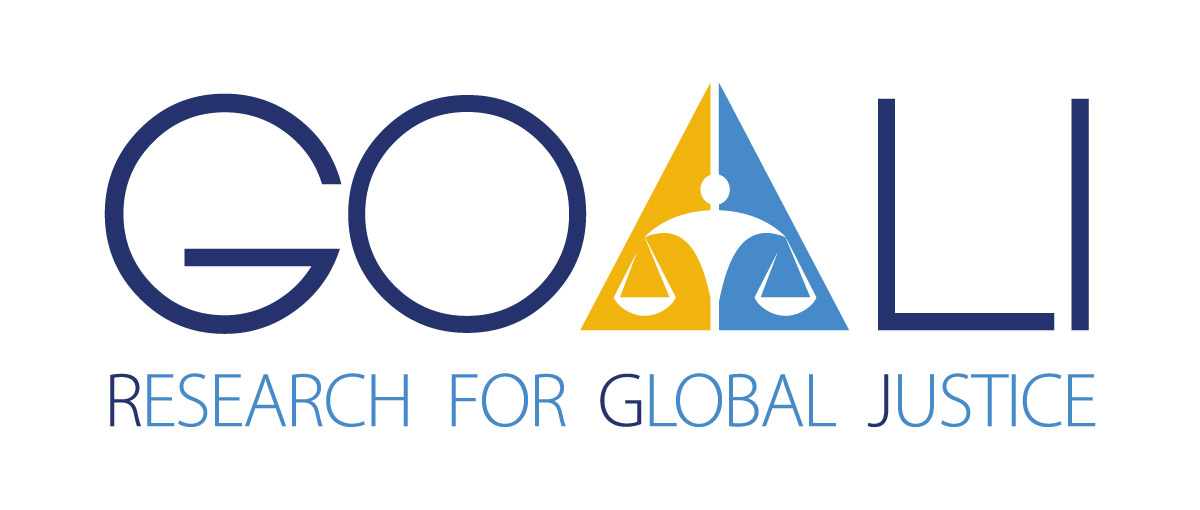 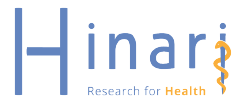 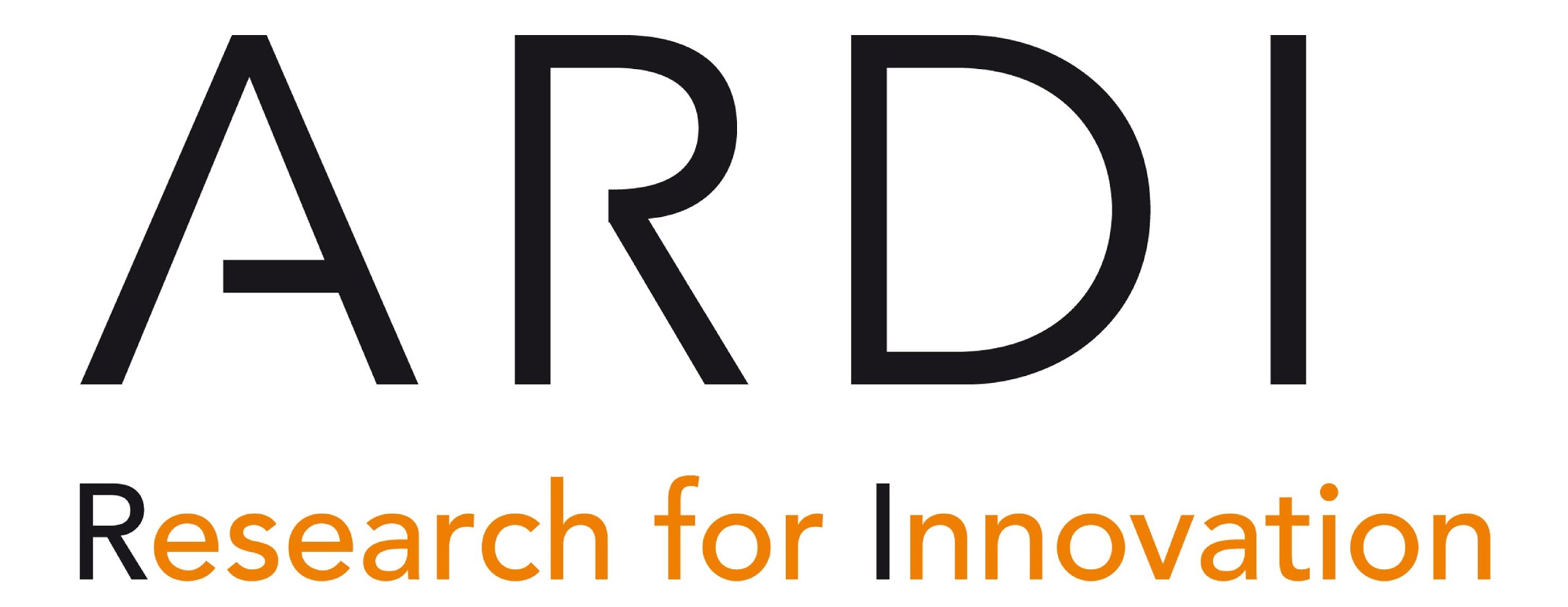 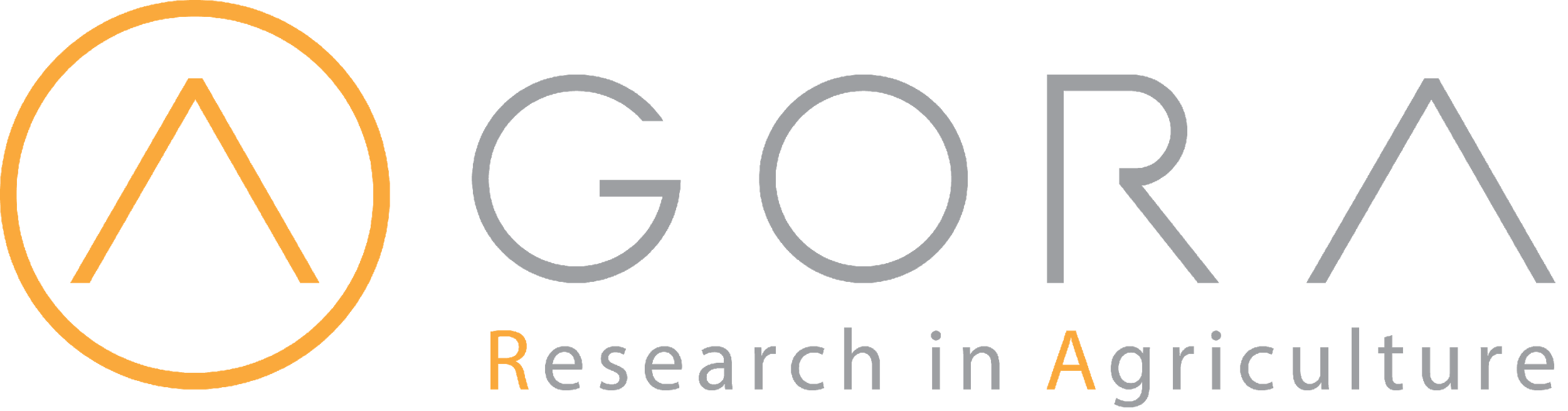 Resumo
Introdução
Agregadores de busca e repositórios
Recursos/bancos de dados e editoras de periódicos eletrônicos gratuitos
Portais de teses/dissertações
Ferramentas diversas
Livros eletrônicos (e-books)
Síntese
Esta obra está registrada sob a licença Creative Commons Attribution-ShareAlike 4.0 International (CC BY-SA 4.0)
v1.0 abril de 2020
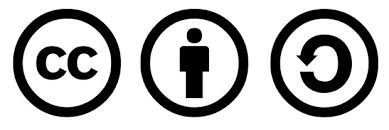 Objetivos de aprendizagem
Conhecer os recursos adicionais existentes que são interdisciplinares e benéficos para duas ou mais áreas temáticas Research4Life
Entender as coleções adicionais e como utilizá-las
Esta lição se concentrará em recursos e ferramentas multidisciplinares disponíveis na internet que devem ser úteis para todas as especialidades.
Introdução
Estas ferramentas se encaixam nas seguintes categorias: Agregadores de busca e repositórios; Recursos, bancos de dados e editoras de periódicos eletrônicos gratuitos; portais de teses/dissertações; ferramentas diversas; e e-books.
Muitos desses recursos fornecem acesso não somente a artigos revisados por pares, mas também à chamada literatura cinza (relatórios técnicos ou de pesquisa, teses e dissertações, preprints e muito mais).
A utilidade/valor de cada ferramenta será resumida nas seções seguintes.
[Speaker Notes: Depending on specific information needs (i.e. peer review articles vs. policy issues or teaching material), some of these tools will be more useful than others. 
Note that this lesson is a sampling and that there are other useful resources that have not been discussed. 
see Modules 4.1 - 4.5 Lessons for more information on internet resources that are geared toward Research4Life discipline specific programmes can be found in.]
Categorias de ferramentas erecursos online multidisciplinares
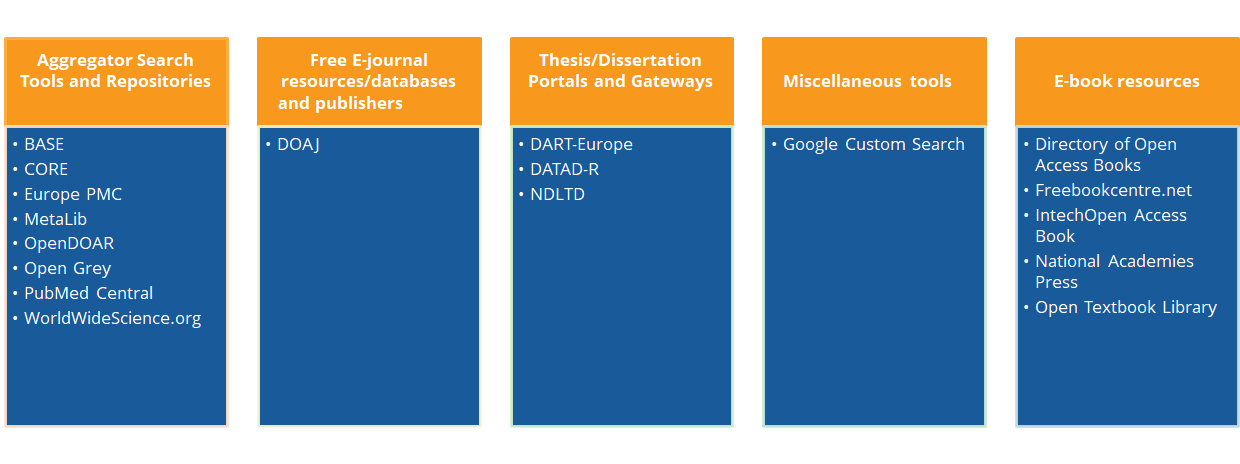 AGREGADORES DE BUSCA E REPOSITÓRIOS - BASE
Disponível em https://base-search.net
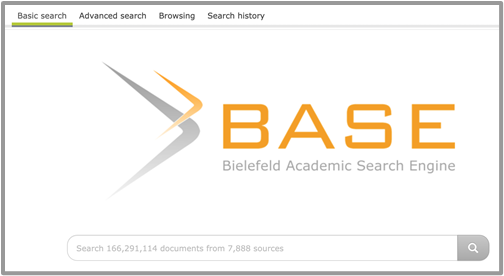 Portal de busca do BASE
BASE (cont.)
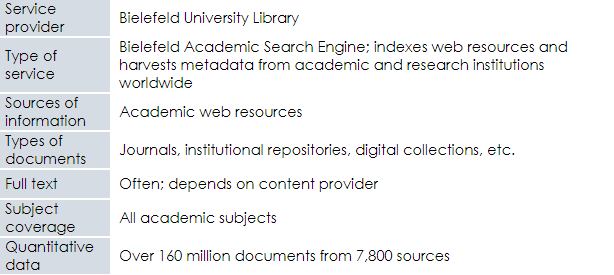 CORE
Disponível em https://core.ac.uk
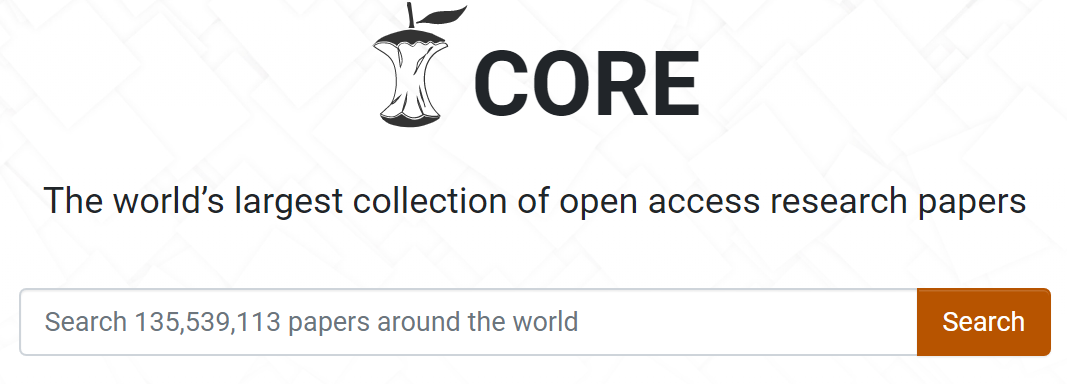 Página de busca do CORE
CORE (cont.)
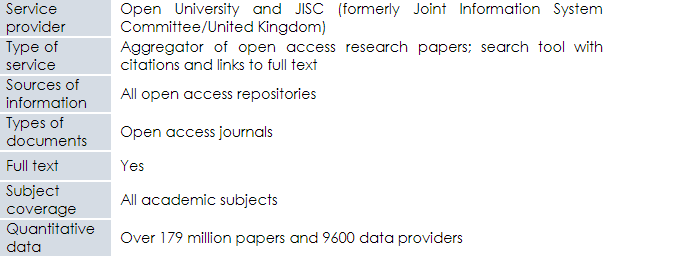 Europe PMC
Disponível em https://europepmc.org
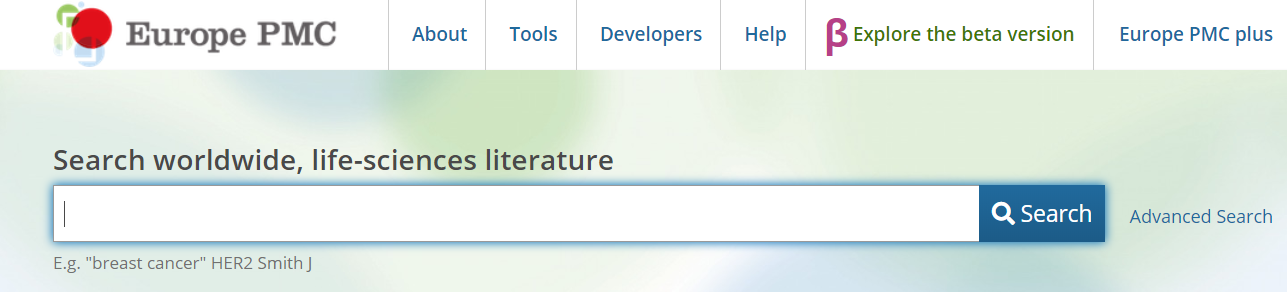 Página de busca do Europe PMC
Europe PMC (cont.)
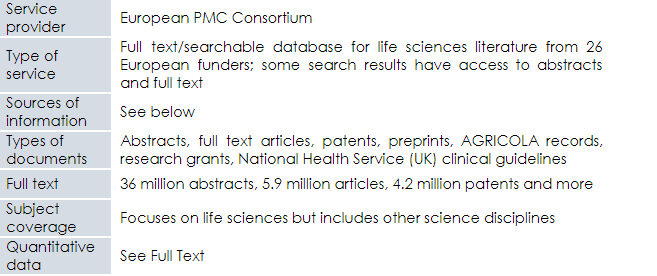 MetaLib
Disponível em https://metalib.gpo.gov/
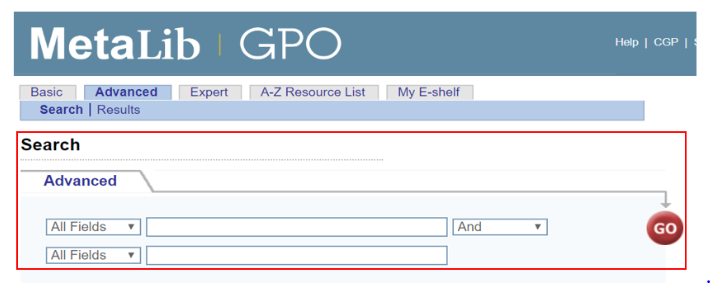 Página de busca do MetaLib
MetaLib (cont.)
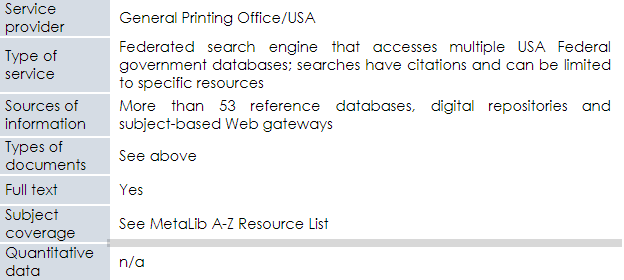 OpenDOAR
Disponível em https://v2.sherpa.ac.uk/opendoar/
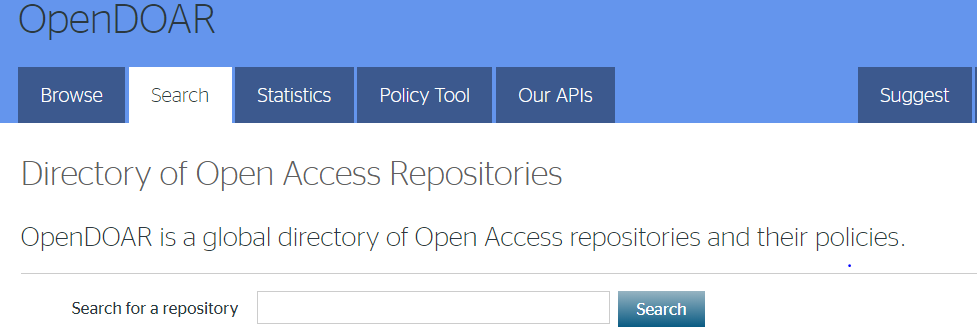 Página de busca do OpenDOAR
OpenDOAR (cont.)
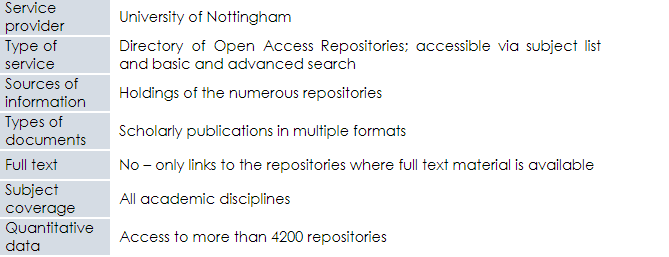 Open Grey
Disponível em http://www.opengrey.eu/search/
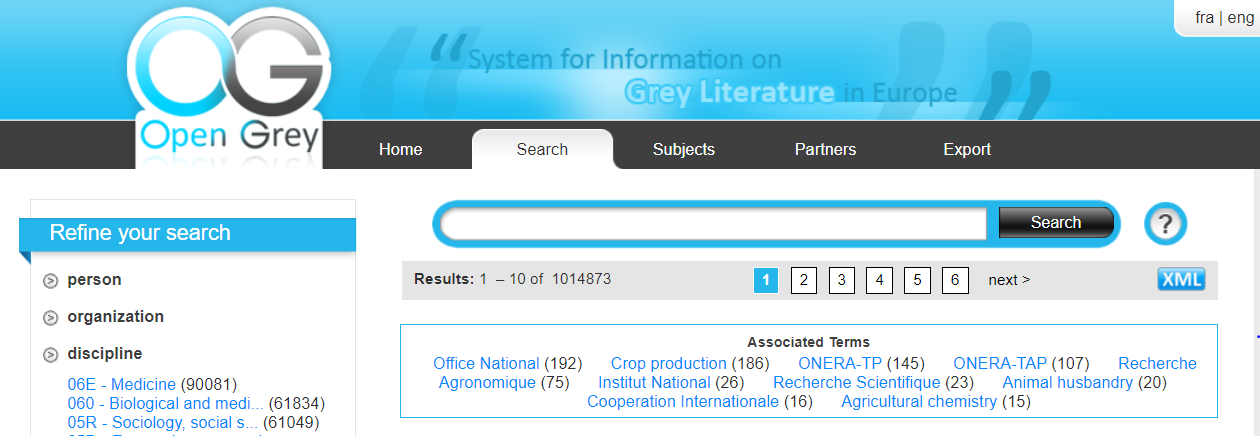 Página de busca do Open Grey
Open Grey (cont.)
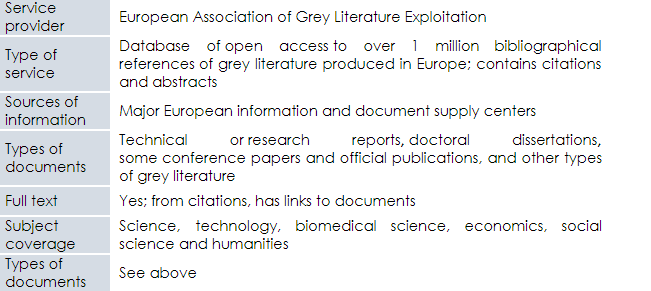 PubMed Central
Disponível em https://www.ncbi.nlm.nih.gov/pmc
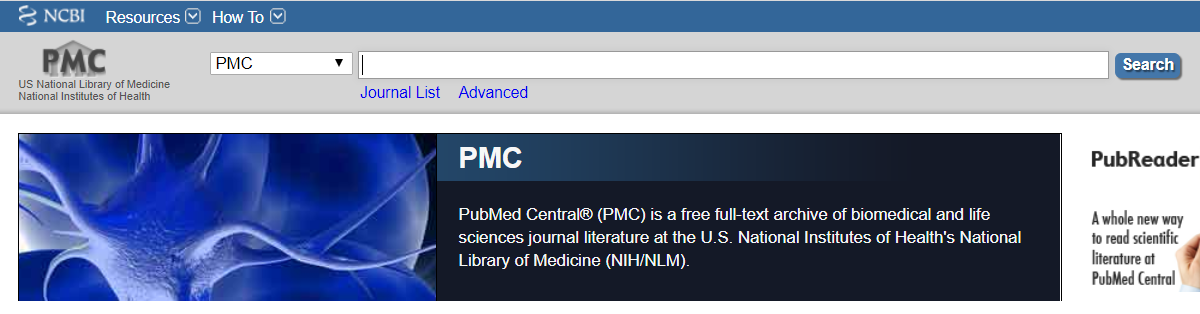 Página de busca do PubMed Central
PubMed Central (cont.)
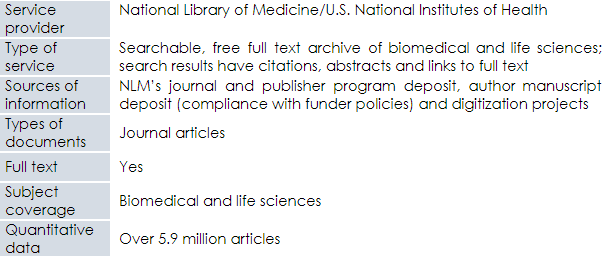 WorldWideScience.org
Disponível em https://worldwidescience.org/
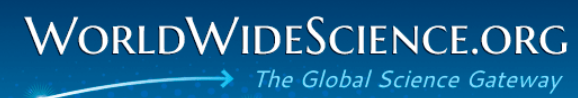 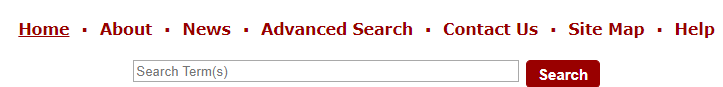 Página de busca do WorldWideScience.org
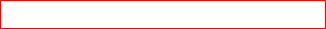 WorldWideScience.org (cont.)
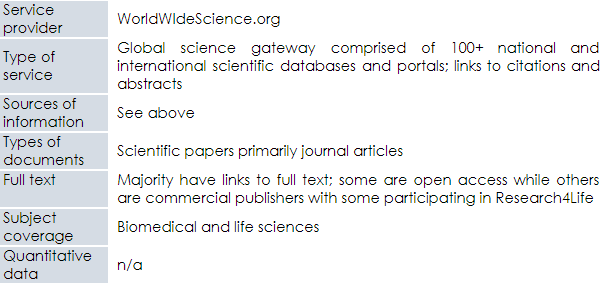 PERIÓDICOS ELETRÔNICOS GRATUITOS - DOAJ: Directory of Open Access Journals
Disponível em https://doaj.org/search/
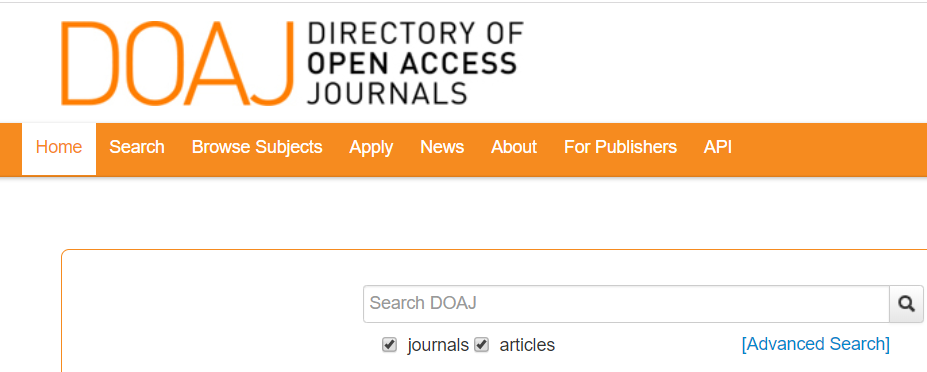 Página de busca do DOAJ
DOAJ: Directory of Open Access Journals (cont.)
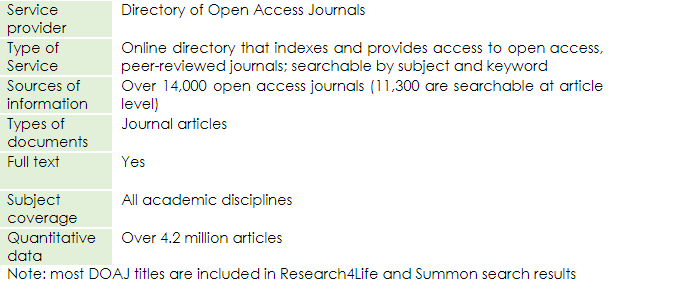 [Speaker Notes: For additional access to discipline specific free e-journal resources, go to Lessons 4.1–4.5.  Also Google Scholar (Research4Life) is another useful tool for accessing free articles (see Lesson 3.6).]
PORTAIS DE TESES/DISSERTAÇÕES - DART-Europe
Disponível em http://www.dart-europe.eu/basic-search.php
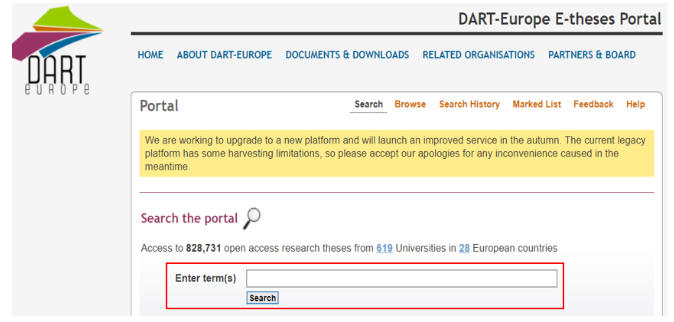 Página de busca do DART- Europe
DART-Europe (cont.)
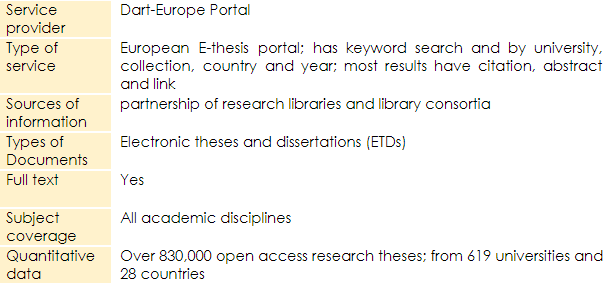 DATAD-R
Disponível em http://datad.aau.org/
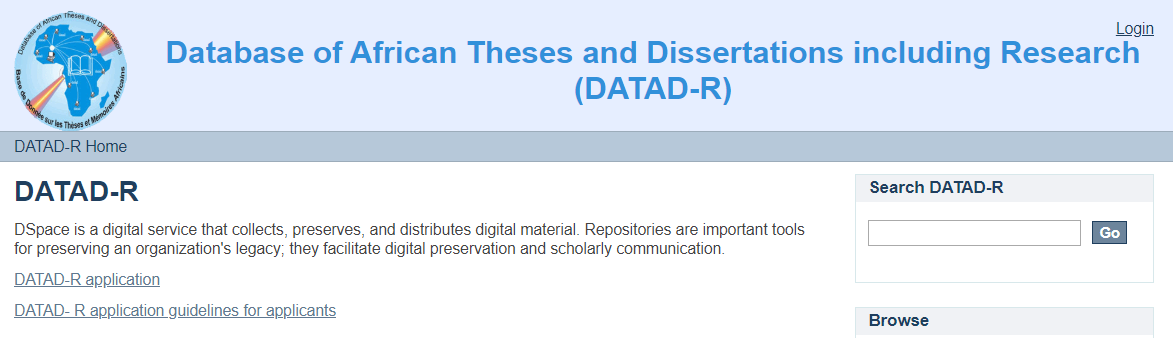 Página de busca do DATAD-R
DATAD-R (cont.)
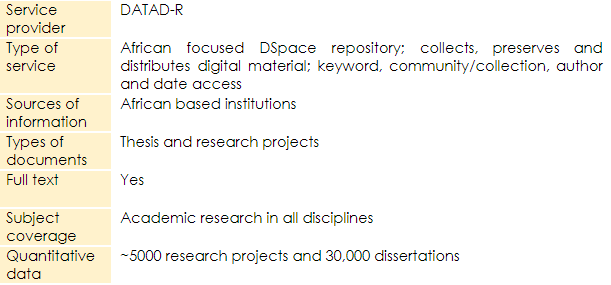 Global ETD
Disponível em http://search.ndltd.org/
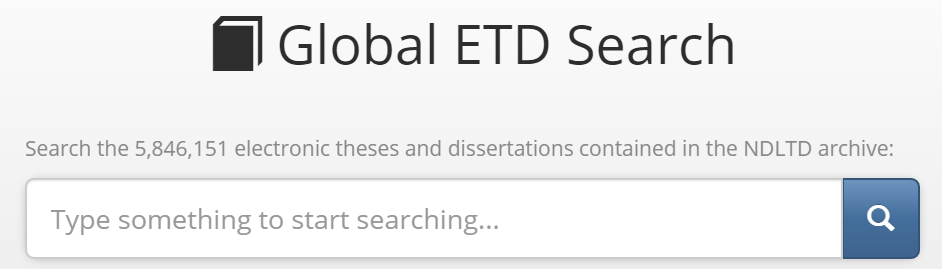 Página de busca do Global ETD
Global ETD (cont.)
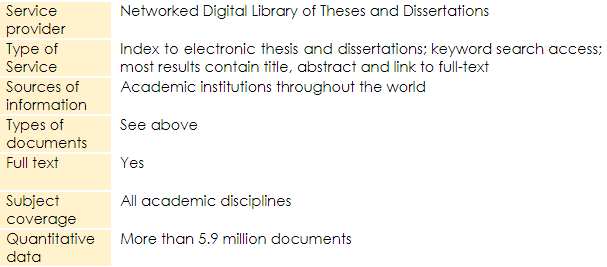 FERRAMENTAS VARIADAS - Google Custom Search
Disponível em https://www.google.com
 (com uso de palavras-chave)
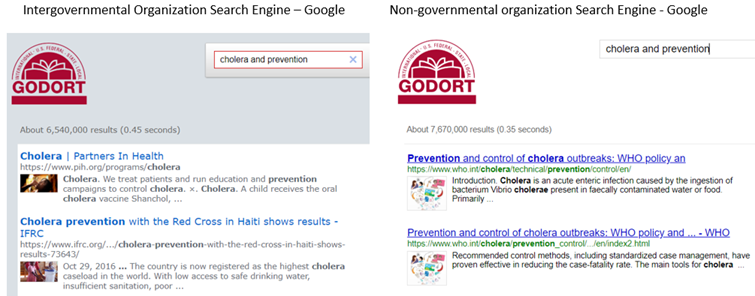 Página de busca do Google Custom Search
Google Custom Search (cont.)
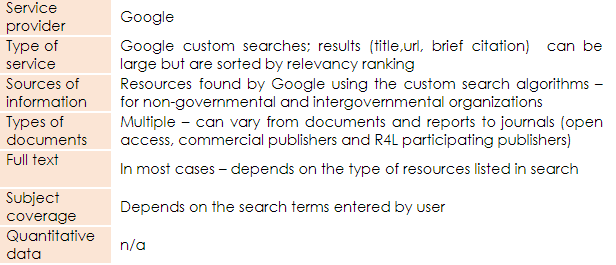 LIVROS ELETRÔNICOS (E-BOOKS):
Directory of Open Access Books
Disponível em https://www.doabooks.org/
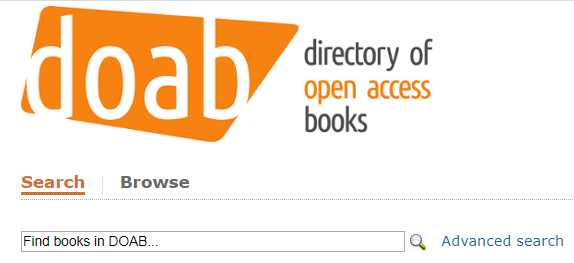 Página de busca do DOAB
Directory of Open Access Books (cont.)
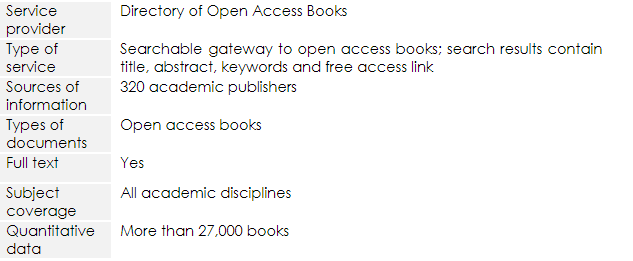 Free Book Centre
Disponível em http://freebookcentre.net/
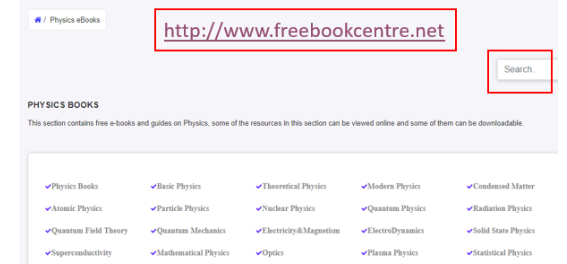 Página de busca do Free Book Centre
Free Book Centre (cont.)
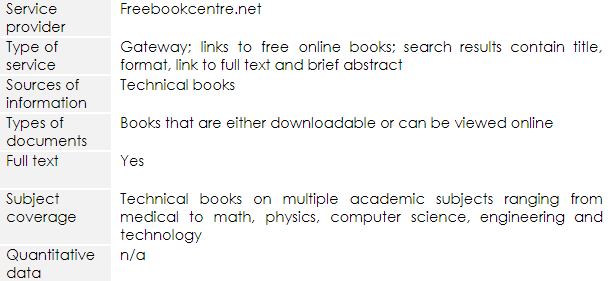 IntechOpen Access Book
Disponível em https://www.intechopen.com/books
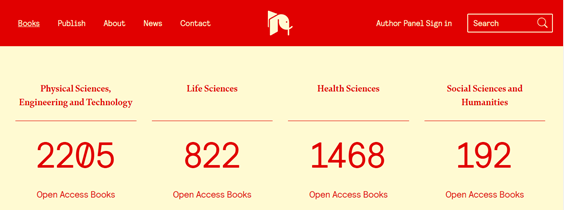 Página de busca do IntechOpen Access Book
IntechOpen Access Book (cont.)
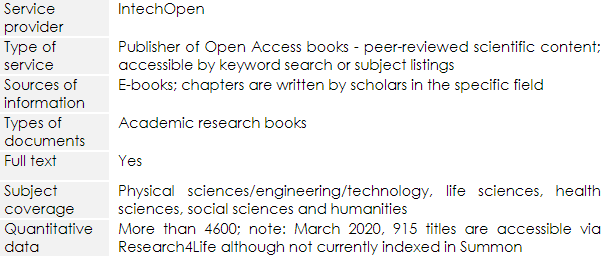 National Academies Press
Disponível em https://www.nap.edu/
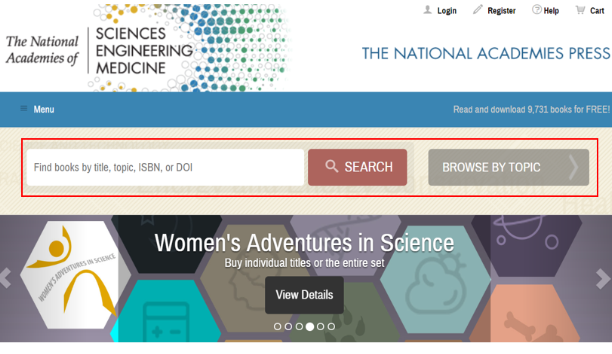 Página de busca da National Academies Press
National Academies Press (cont.)
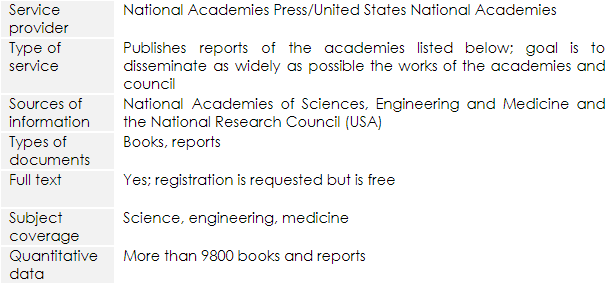 Open Textbook Library
Disponível em https://open.umn.edu/opentextbooks/
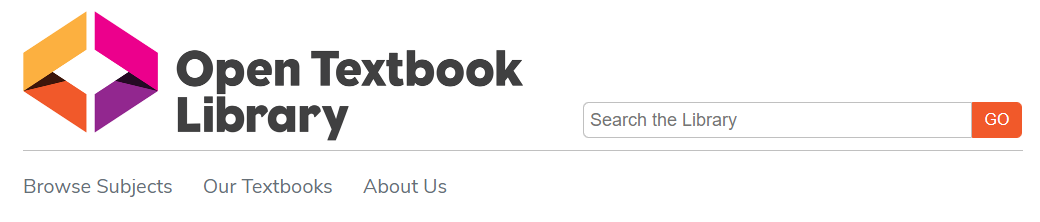 Página de busca da Open Textbook Library
Open Textbook Library (cont.)
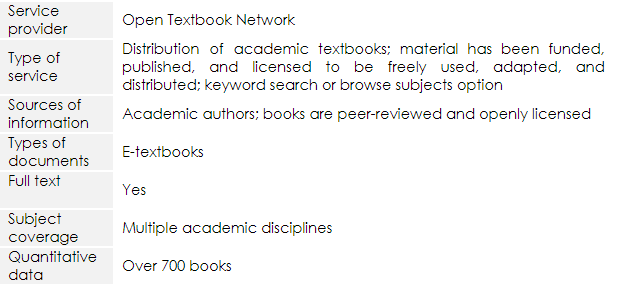 Resumo
Esta lição se concentrou nos recursos online que seriam úteis a usuários de todos os programas Research4Life.
Estes são complementares aos recursos específicos por disciplina discutidos nas lições 4.1 a 4.5.  As ferramentas foram divididas nas seguintes. categorias: Agregadores de busca e repositórios; Recursos, bancos de dados e editoras de periódicos eletrônicos gratuitos; Portais de teses/dissertações; Ferramentas diversas; e Livros eletrônicos (e-books).
As listas por categoria apresentam destaques, ou seja, recursos essenciais disponíveis na internet; não são exaustivas. 
Lembre-se de que os resultados de buscas em várias destas ferramentas levarão você à literatura cinza, além de periódicos e livros de acesso aberto e pagos.
Você está convidado a:
Visitar-nos em www.research4life.org
Entrar em contato através de r4l@research4life.org 
Informar-se sobre outros materiais didáticos [www.research4life.org/training]
Assinar o boletim da Research4Life [www.research4life.org/newsletter]
Conferir os vídeos da Research4Life [https://bit.ly/2w3CU5C]
Seguir-nos no Twitter @r4lpartnership e Facebook @R4Lpartnership
Para mais informações sobre a Research4Life

www.research4life.org
r4l@research4life.org
Research4Life é uma parceria público-privada de cinco programas:
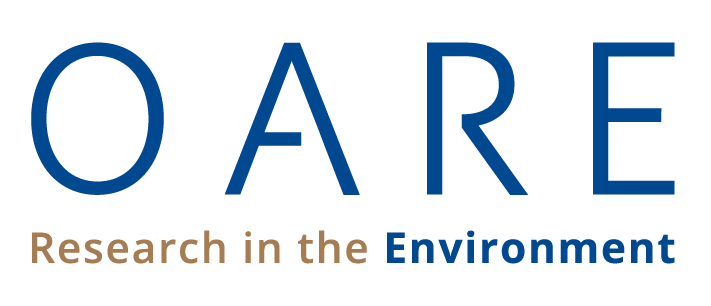 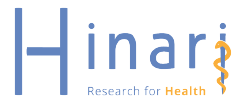 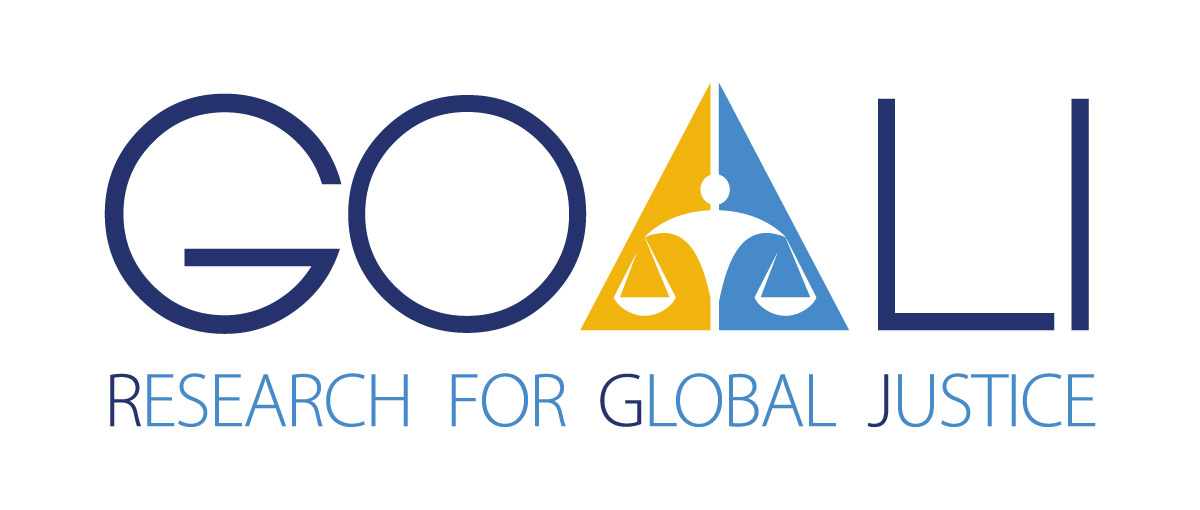 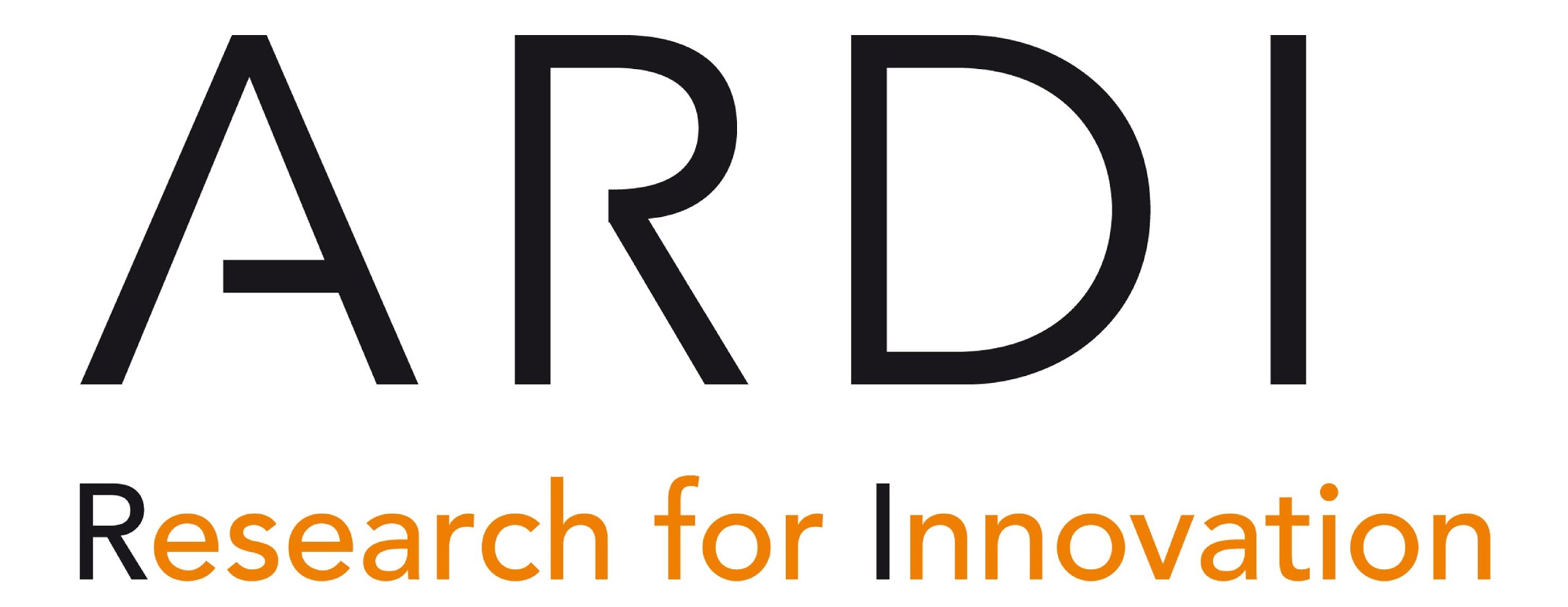 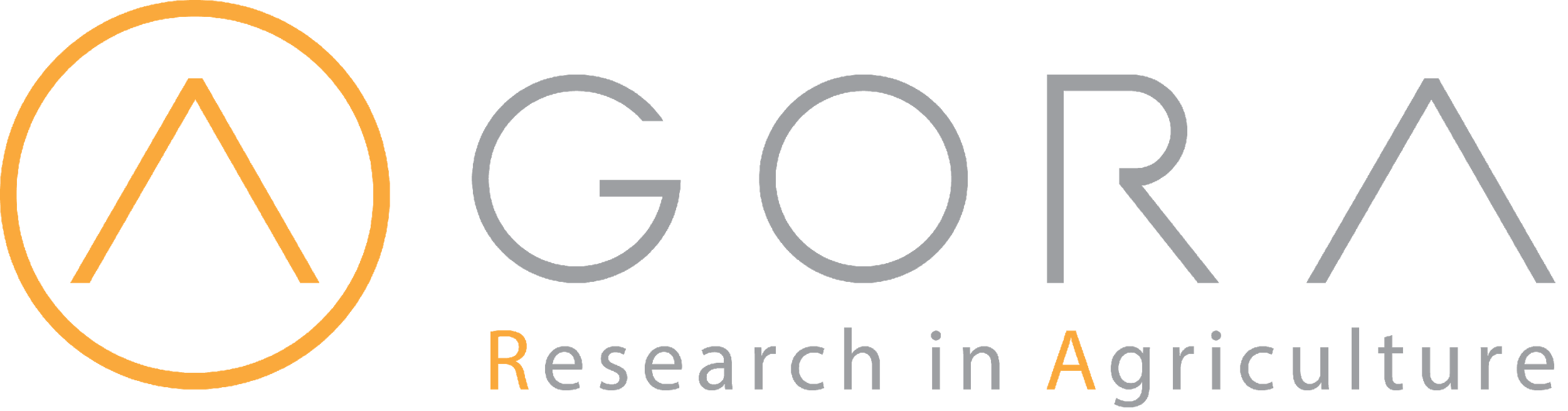